İstanbulUzman
Mesleki İşitme Kayıpları
İSTANBULUZMAN
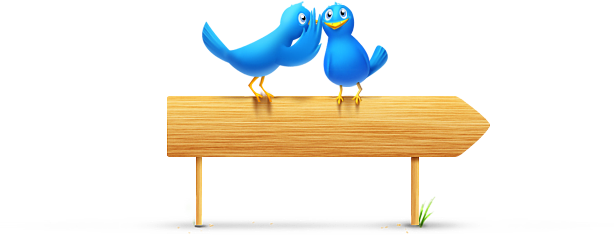 Amaç Öğrenme Hedefleri
Amaç & Öğrenme 
Hedefleri
İSTANBULUZMAN
MESLEKİ İŞİTME KAYIPLARI
Konunun 
Alt Başlıkları
Öğrenme 
Hedefleri
Konunun 
Genel Amacı
Katılımcıların;
«Mesleki işitme kayıplarının çalışma hayatındaki önemi, erken tanı ve korunma yöntemleri hakkında bilgi sahibi olmalarını sağlamaktır.»
Mesleki işitme kayıplarını tanımlar,
Mesleki işitme kayıplarına yol açabilecek etmenleri sıralar,
Gürültü ölçümlerini söyler,
Korunma yöntemlerini belirler,
Erken tanı yöntemlerini belirtir,
Sağlık gözetiminde hekimin sorumluluklarını söyler,
Mesleki işitme kayıpları,
Mesleki işitme kayıplarına yol açabilecek etmenler,
Gürültü ölçümleri,
Korunma yöntemleri,
Erken tanı yöntemleri,
İlgili mevzuat ve standartlar,
Sağlık gözetiminde hekimin sorumlulukları,
İSTANBULUZMAN
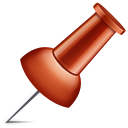 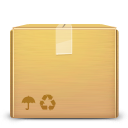 Açıklamalar
İSTANBULUZMAN
MESLEKİ İŞİTME KAYIPLARI
AÇIKLAMALAR – 1
İnsanlar antik çağlarda şelalelere yakın yerleşim yerlerinde yaşayanlarda işitme kayıplarının daha sık görüldüğünü fark etmişlerdir. 
Ayrıca nalbantlık ve metal işçiliği gibi meslek gruplarında işitme kaybının ortaya çıktığı da çok uzun zamandan beri bilinmektedir.
İSTANBULUZMAN
MESLEKİ İŞİTME KAYIPLARI
AÇIKLAMALAR – 2
Sanayileşmeyle birlikte gürültü oranı da artmıştır. ABD’de sanayi sektöründe çalışanların %25 kadarının aşırı gürültüye maruz kaldığı tahmin edilmektedir. 
Ülkemizde yapılan çalışmalarda bu oranın ülkemizde de yüksek olduğunu göstermektedir.
İSTANBULUZMAN
MESLEKİ İŞİTME KAYIPLARI
AÇIKLAMALAR – 3
Kentlerdeki nüfus yoğunluğunun artması ile birlikte, trafik ve inşaat gürültüleri gibi mesleki çalışma alanları dışındaki zararlı çevre gürültülerine maruz kalan kişi sayısı da artmaktadır.

Günümüzde gürültü kirliliği önemli bir çevre sorunu olmaya devam etmekte ve bir çok kaynaktan gelen değişik şiddetteki gürültü iç kulak sağlığı için tehdit oluşturmaktadır.
İSTANBULUZMAN
İŞİTME ORGANI
TANIMLAR
İşitmeyi inceleyen bilim dalına Odioloji denir.
Meslek Yüksek Okulu odyometri bölümünden mezun teknikerlere Odiometrist denir.
Lisans üstü programlarla bu alanda yetişmiş kişilere Odiolog denir.
Odyometrik değerlendirmeler sonucunda elde edilen verilerin grafiğine Odiogram denir.
İşitme ölçümünde kullanılan cihazlara Odiometre denir.
Tanım
İSTANBULUZMAN
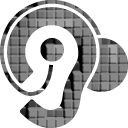 İşitme Organı
İSTANBULUZMAN
İŞİTME ORGANI
İŞİTME SİSTEMİ (AUDIOTORY SYSTEM)
Dış Kulak
Dış Kulak Yolu
Orta Kulak
Kulak Zarı
Malleus (Çekiç)
İncus (Örs)
Stapes (Üzengi)
Östaki Borusu
İç Kulak
Kochlea
Vestibulum
Yarım Daire Kanalları
Merkezi İşitme Yolları
İşitme Merkezi
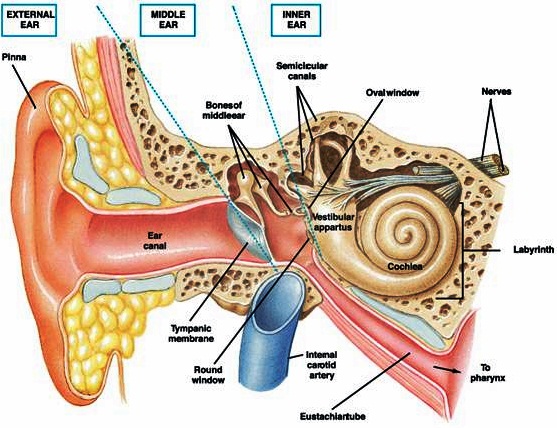 İSTANBULUZMAN
KOKLEA
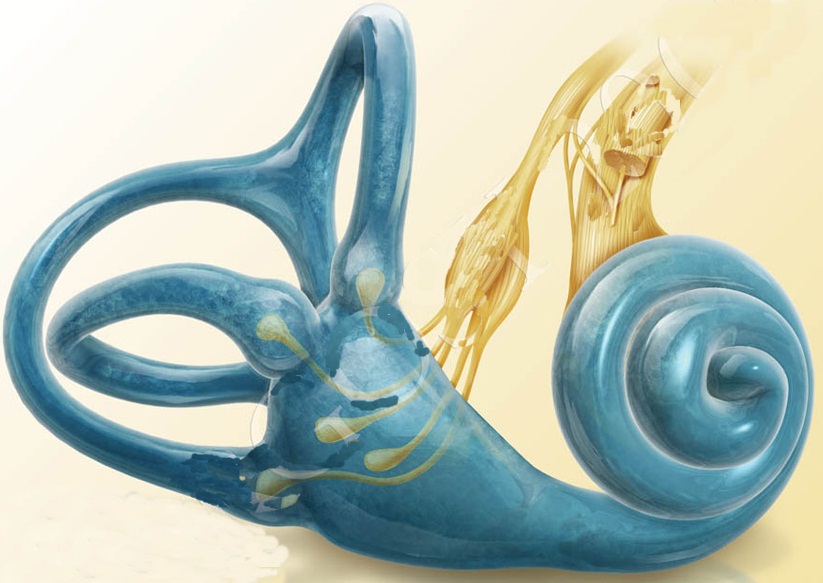 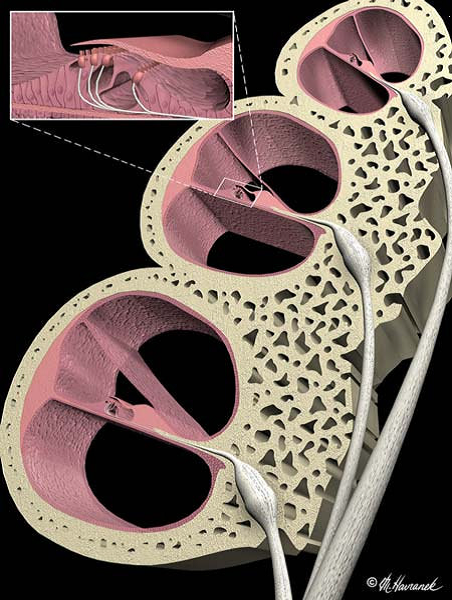 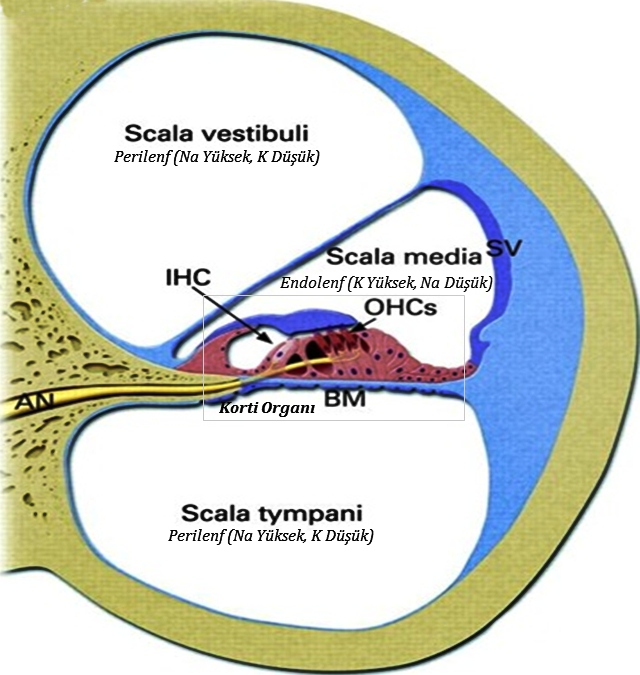 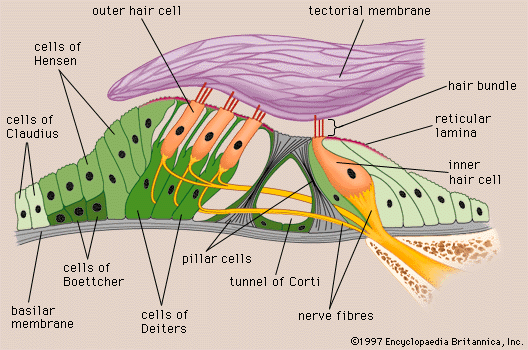 İSTANBULUZMAN
KOKLEA
1
Koklea hareket enerjisini sinir enerjisine çeviren organdır. Bunu korti organı sağlar ve bu işleme transdüksiyon denir,
2
Kokleada skala vestibüli, skala media, skala timpani vardır. Skala vestibuli ve timpani perilenf skala media ise endolenf ile doludur,
3
Corti organında yer alan iç (tek sıralı) ve dış tüy (3-4 sıralı) hücreler farklı sinirler aracılığıyla (aferent yollar ile) santral kortekse bağlanır,
4
Ortalama 50.000 kadar Tip-I ve Tip-II şeklinde sinirler iç ve dış tüy hücrelerine gelir,
5
Tip-I nöronların yaklaşık %90-95’i iç tüy hücrelerini inerve ederler. Bir iç tüy hücresi yaklaşık 15-20 Tip-I nöron tarafından innerve edilir,
6
Tip-II nöronların %5-10’i dış tüy hücrelerini inerve ederler. Yani bir nöron yaklaşık 10 dış tüy hücresini innerve eder,
İSTANBULUZMAN
KOKLEA (BAZİLLER ZARIN) FREKANS SEÇİCİLİĞİ
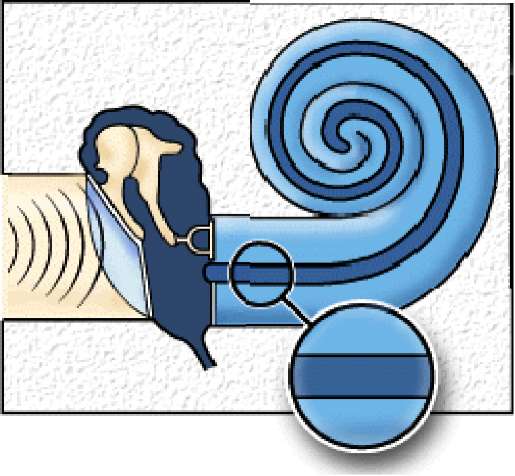 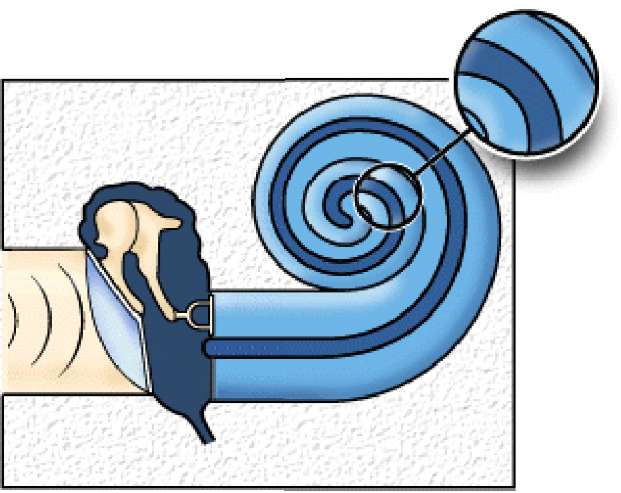 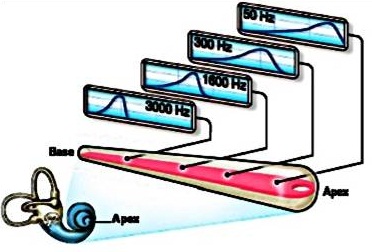 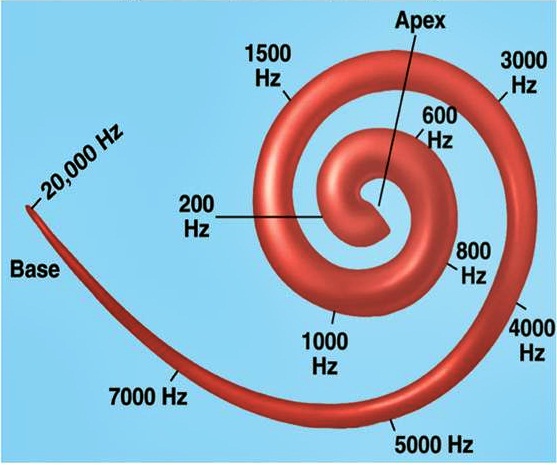 İSTANBULUZMAN
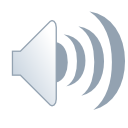 Sesin İletim Yolları
[İşitme Mekanizması]
İSTANBULUZMAN
SESİN İŞİTİLMESİ
İŞİTME
«Ses enerjisinin, kulağın çeşitli bölümlerinde değişikliğe uğradıktan sonra aksiyon potansiyelleri halinde beyine gönderilip burada ses olarak algılanması olayına  işitme denir.»
«Atmosferde meydana gelen ses dalgalarının kulağımız tarafından toplanmasından, beyindeki merkezlerde karakter ve anlam olarak algılanmasına kadar geçen süreç işitme olarak adlandırılır.»
Tanım
İSTANBULUZMAN
SESİN İLETİM YOLLARI
HAVA YOLU İLETİMİ (Air Conduction)
Ses dalgalarının dış kulaktan başlayıp kulak zarını titreştirmesi ve bu titreşimin orta kulaktan kemikçikler yoluyla iletilerek kokleadaki oval pencerede bitmesine «Hava Yolu İletimi» denir. (Daha sonra nöroepiteal hücreler uyarılacak ve işitme merkezine gönderilecektir.) 
Normal insanlarda; Hava yoluyla iletim, kemik yoluyla iletimimin iki katıdır.
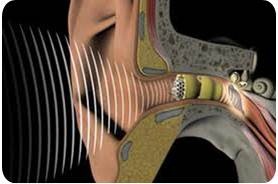 İSTANBULUZMAN
SESİN İLETİM YOLLARI
KEMİK YOLU İLETİMİ (Bone Conduction)
Ses dalgalarının dış kulak ve orta kulağı atlayarak, koklea çevresindeki kortikal kemik yapılarına iletmiş oldukları ses enerjisinin doğrudan doğruya kokleayı uyarmasıyla olan iletime «Kemik Yolu İletimi» denir.
Açıklama; Kişi kendi sesini burun ve boğaz boşluğunda rezonans yaparak kranium kemiklerine ulaştırıp duyar. Yani insan kendi sesini hem hava hem de kemik yolu ile işitir. Sesini ses kayıt cihazına kaydederek dinleyen kişinin algıladığı farklılığın nedeni, kaydedilen seste kemik yolu kompenentinin olmayışıdır.
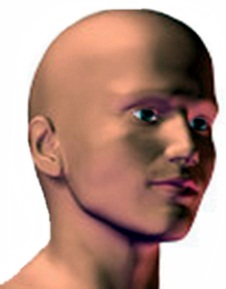 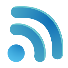 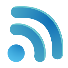 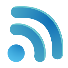 İSTANBULUZMAN
SESİN İŞİTİLMESİ
İŞİTME MEKANİZMASI
İşitmenin olabilmesi için ilk olarak ses dalgalarının korti organına iletilmesi gerekir. Bu mekanik bir olaydır. Bu olaya iletim (conduction) denir.
Corti organında ses enerjisi biyokimyasal olaylarla sinir enerjisi haline dönüşür.
İç ve dış titrek tüylerde meydana gelen elektriksel akım, kendisiyle ilişkili sinir liflerini uyarır. 
Tek tek gelen bu sinir iletimleri işitme merkezinde birleştirilir ve çözülür.
İSTANBULUZMAN
İSTANBULUZMAN
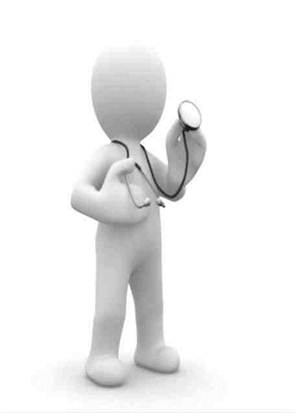 İşitme Kaybında 
Tanısal Yaklaşım
İSTANBULUZMAN
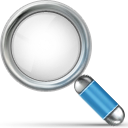 Tanısal Testler
İSTANBULUZMAN
DİAPOZON TESTLERİ
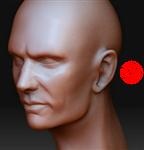 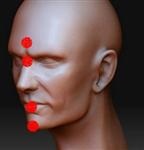 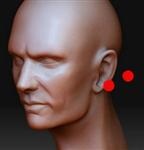 İSTANBULUZMAN
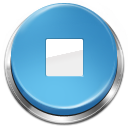 Saf Ses Odiometrisi
İSTANBULUZMAN
SAF SES ODİOMETRİSİ
ODİOMETRİ
Odiometriler, kalibre edilmiş saf ses üreten, konuşma ve çeşitli maskeleme sesleri çıkartan, bir uygulayıcı tarafından maniple edilen (mikrofonlu, kulaklıklı ve kemik yolu için vibratörlü) cihazlardır. 

Tonal Odiometri (Saf Ses Odiometrisi)
Saf ton sesler verilerek işitme eşiğini saptamaya yarayan subjektif bir yöntemdir.
İSTANBULUZMAN
SAF SES ODİOMETRİSİ
İSTANBULUZMAN
FREKANSA GÖRE İŞİTME KAYBI
1000
7000
8000
2000
500
250
4000
Konuşma Frekans Aralığı
Erkek: 500-1.000
Kadın: 1.000-2.000
İSTANBULUZMAN
KOKLEA (BAZİLLER ZARIN) FREKANS SEÇİCİLİĞİ
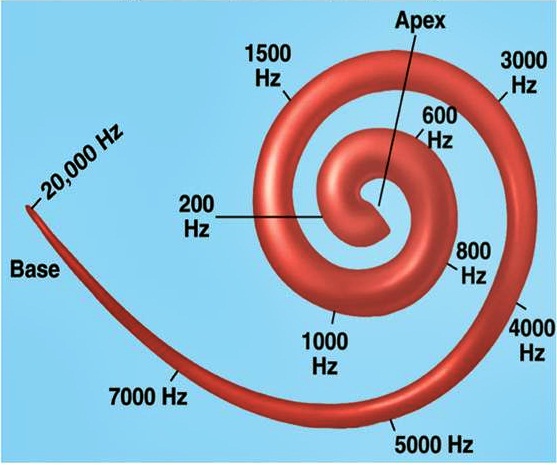 Yaşlı
40< Yaş
İSTANBULUZMAN
SAF SES ODİOMETRİSİ
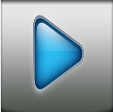 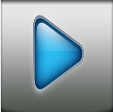 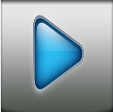 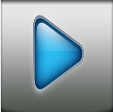 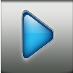 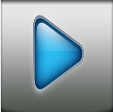 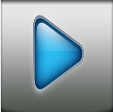 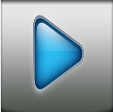 İSTANBULUZMAN
ODİOMETRİDE KULLANILAN SEMBOLLER
İSTANBULUZMAN
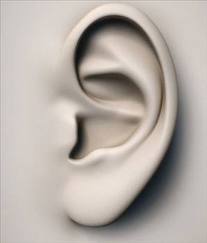 İşitme Kayıplarının
Sınıflandırılması
İSTANBULUZMAN
MESLEKİ İŞİTME KAYIPLARI
SINIFLANDIRMA
İşitme kaybının şiddetine göre
İşitme kaybının ortaya çıkış zamanına göre
Konuşmanın yeniden kazanılmasına göre
Patolojinin yerleştiği bölgeye göre
İSTANBULUZMAN
MESLEKİ İŞİTME KAYIPLARI
PATOLOJİSİNİN YERLEŞTİĞİ YERE GÖRE – 4
İletim Tipi İşitme Kaybı
Sensorinöral Tip İşitme Kaybı
Mikst Tip İşitme Kaybı
Fonksiyonel (Nonorganik-Psikojenik) Tip İşitme Kaybı
Santral (Merkezi) Tip İşitme Kaybı
İSTANBULUZMAN
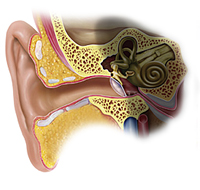 İTİK
«İletim Tipi İşitme Kaybı»
İSTANBULUZMAN
İLETİM TİPİ İŞİTME KAYIPLARI
TANIM
İletim Tipi İşitme Kayıplarında sorun; 
Kulak kepçesi, 
Dış kulak yolu, 
Kulak zarları, 
Orta kulak kemikçikleri, 
Östaki borusu……………… patolojilerdir.

«Sorun; dış kulak ve/veya orta kulaktadır.»
İSTANBULUZMAN
İLETİM TİPİ İŞİTME KAYIPLARI
AURICULA VE DIŞ KULAK LEZYONLARI
Konjenital anomaliler,	
Dış kulak yolu stenozu,
Otitis eksterna,
Seröz Otitis Media (SOM),	
Kronik Otitis Media (KOM),
Otosclerosis,
Travmalar,
Tümörler,
Buşonlar,
Yabancı cisimler,
Egzositozlar (kıkırdak farklılaşması),
ETYOLOJİ
İSTANBULUZMAN
İLETİM TİPİ İŞİTME KAYIPLARI
KULAK ZARINA AİT LEZYONLAR
Myringitis
Myringosclerosis
Zar Perforasyonları
Santral
Atik
Marjinal
Subtotal ve total
ETYOLOJİ
İSTANBULUZMAN
İLETİM TİPİ İŞİTME KAYIPLARI
ORTA KULAK LEZYONLARI
Konjenital malformasyonlar
Tuba disfonksiyonu
Akut otitis media
Ani gelişen orta kulak iltihabı
ETYOLOJİ
İSTANBULUZMAN
İletim Tipi İşitme Kaybı 
Odiogramı
İSTANBULUZMAN
İLETİM TİPİ İŞİTME KAYBI – İTİK
TANIM
Odyometrik olarak; normal veya normale yakın kemik yolu eşiklerine rağmen, hava iletim yolunda değişik derecede kayıplar vardır. 

Hava–kemik yolu açıklığı (air-bone gap) arası farklılık hiçbir zaman 70dB(A)’den daha fazla olmaz.
İSTANBULUZMAN
İLETİM TİPİ İŞİTME KAYBI – İTİK
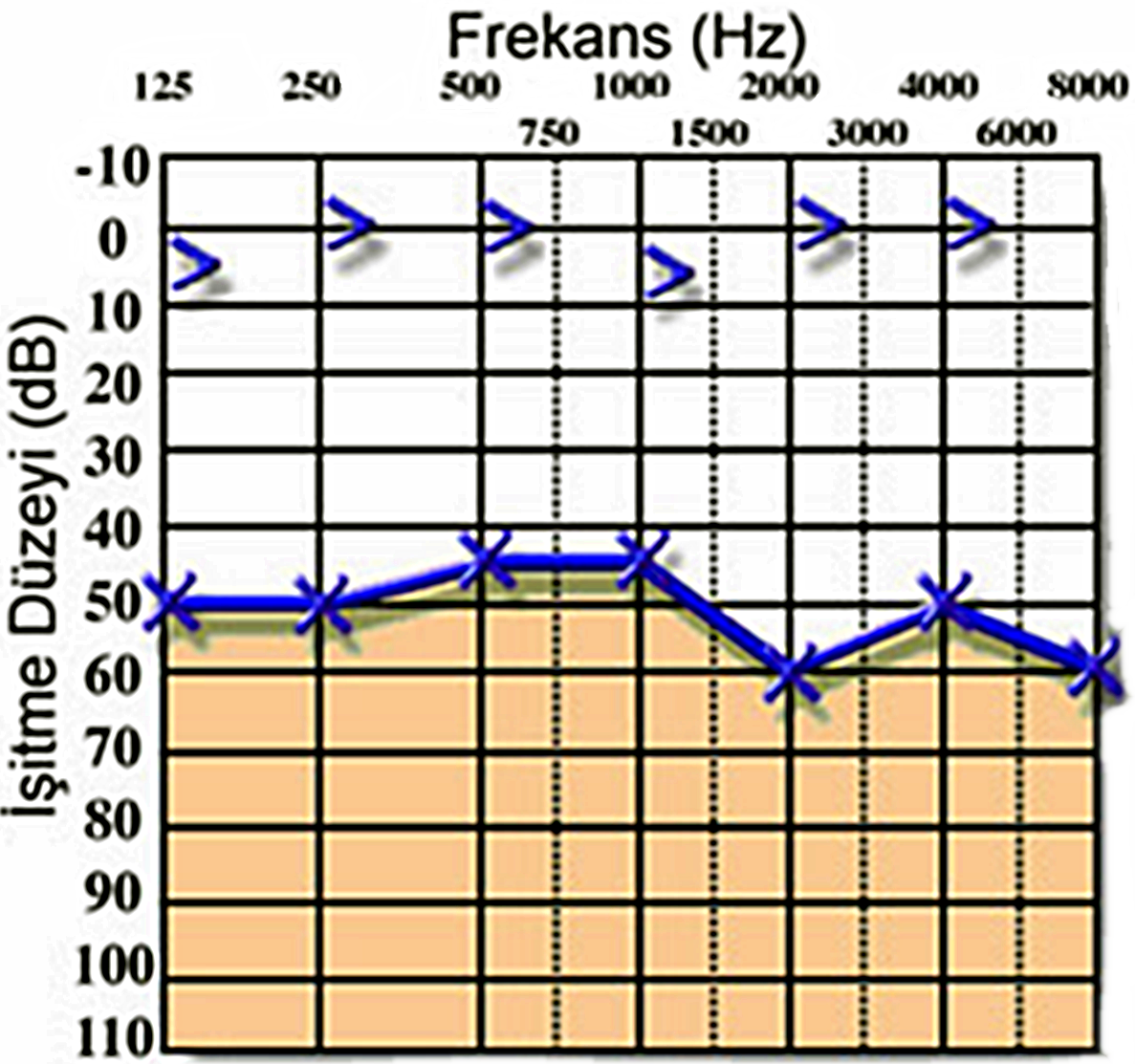 Kemik Yolu
20 dB Altı
air-bone gap var <70dB
Hava Yolu
Kemik Yolu 4.000 Hz Sonra Ölçülmez
İSTANBULUZMAN
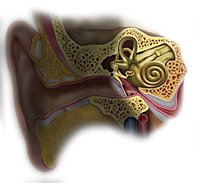 SNİK (Algı Tipi) 
«Sensorinöral Tip İşitme Kaybı»
İSTANBULUZMAN
SNİK TİP İŞİTME KAYIPLARI
TANIM
Sensorinöral tip işitme kaybında sorun; 
Koklea
İşitme siniri (8. Kafa çifti)


«Sorun; iç kulak ve/veya iç kulağa ait sinirdedir.»
İSTANBULUZMAN
SNİK TİP İŞİTME KAYIPLARI
KOKLEAR LEZYONLAR
Genetik Heriediter hastalıklar,
Enfeksiyonlar (Labirentit),
Menire hastalığı,
Presbiakuzi (Yaşlılık…),
Ototoksisite,
Akustik travma,
Diğer travmalar,
Glomus jugulara tümörleri,
ETYOLOJİ
İSTANBULUZMAN
SNİK TİP İŞİTME KAYIPLARI
RETROKOKLEAR LEZYONLAR
Travma,
Tümörler,
Enfeksiyonlar (Kızamıkçık, Menenjit),
Doğum travması (Anoksi),
Eritroblatotis fetalis (Kan uyuşmazlığı),
Nörolojik hastalıklar,
ETYOLOJİ
İSTANBULUZMAN
SNİK TİP İŞİTME KAYIPLARI
RİSK FAKTÖRLERİ
Mavi göz, açık ten
Genetik yatkınlık 
Diabetes Mellitus 
Koklear Hidrops 
Demir eksikliği
A vitamini eksikliği 
Aminoglikozidler 
Cisplatin
İleri yaş 
Arterioskleroz 
Sigara
Yağlı diyet
Prematürite
İSTANBULUZMAN
SNİK İşitme Kaybı
Odiogramı
İSTANBULUZMAN
SENSORİNÖRAL TİPİ İŞİTME KAYBI – SNİK
TANIM
Odyometrik olarak; kemik yolu ve hava yolu eşikleri normal sınırların dışında (20 dB’den daha fazla) değişik derecelerde eşlik etmektedir. Hava-kemik yolu aralığı (air-bone gap<10 dB) hemen hemen yoktur-çakışıktır. İşitme kayıplarında ilk etkilenen frekans ise 4.000Hz’dir.

Hem hava yolu hem de kemik yolu eşiklerinden biri 20 dB’den yüksek ve bu iki eşik ortalaması arasındaki fark 10dB veya altındaysa genel olarak bu işitme kaybına sensörinöral işitme kaybı denir.
İSTANBULUZMAN
SENSORİNÖRAL TİPİ İŞİTME KAYBI – SNİK
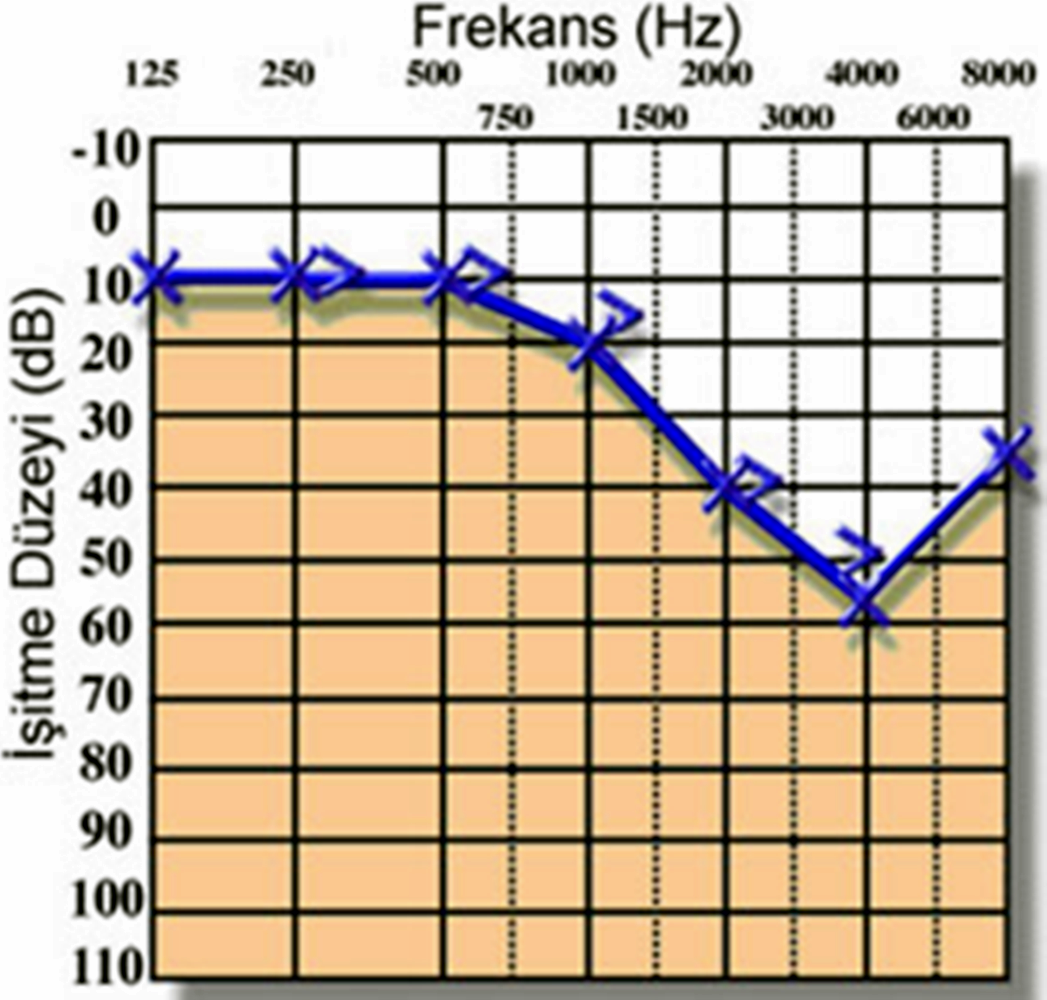 Kayıp 20 dB Olmalı
air-bone gap <10dB
Kemik Yolu
Hava Yolu
4000 Hz’de Çentik
İSTANBULUZMAN
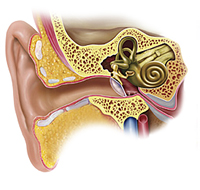 MİKST 
«Sensorinöral Tip İşitme Kaybı»
İSTANBULUZMAN
MİKST TİPİ İŞİTME KAYIPLARI
TANIM
İletim ve sensorinöral patolojilerin aynı kulakta oluşması sonucunda gözlenen işitme kayıplarıdır.


«Sorun; dış kulak, orta kulakta, iç kulaktadır.»
İSTANBULUZMAN
Mikst Tip İşitme Kaybı
Odiogramı
İSTANBULUZMAN
MİKST TİP İŞİTME KAYBI – SNİK
TANIM
Odyometrik olarak; kemik yolu ve hava yolu eşikleri normal sınırların dışında (20 dB’den daha fazla) değişik derecelerde eşlik etmektedir. Hava-kemik yolu aralığı (air-bone gap) 10 Db’den daha fazladır. 

Hem hava yolu hem de kemik yolu eşiklerinden biri 20 dB’den yüksek ve bu iki eşik ortalaması arasındaki fark 10dB üstündeyse bu işitme kaybına mikst tip işitme kaybı denir.
İSTANBULUZMAN
MİKST TİP İŞİTME KAYBI
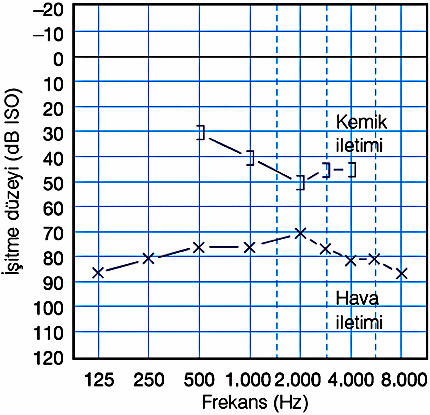 Kayıp 20 dB Olmalı
air-bone gap >10dB
Kemik Yolu İletimi
Hava Yolu İletimi
SNİK Tarzı Kayıp
İSTANBULUZMAN
İŞİTME KAYIPLARI ODİOMETRİLERİNE YAKLAŞIM
İSTANBULUZMAN
MESLEKİ İŞİTME KAYIPLARI
SORU
Tarama amaçlı odyometre ölçümlerde;
Hangi frekanslarda ölçüm yapılmalı?
Hangi iletim yolu (hava-kemik) ölçülmelidir?
İSTANBULUZMAN
TARAMA AMAÇLI ODİMETRİDE YAKLAŞIM
İLETİM YOLU VE FREKANSLAR
Hava yolu ile işitme kemik yolunun 2 katıdır,

Kemik yolunda 4000 Hz sonrası frekanslar ölçülememektedir.
 
«Gürültüye bağlı işitme kaybı ile yaşlılığa bağlı işitme kaybını birbirinden ayırabilmek için 4000 Hz’den sonraki herhangi bir frekansın da ölçülmesi gerekir.»
İSTANBULUZMAN
İLETİM TİPİ İŞİTME KAYBI – İTİK
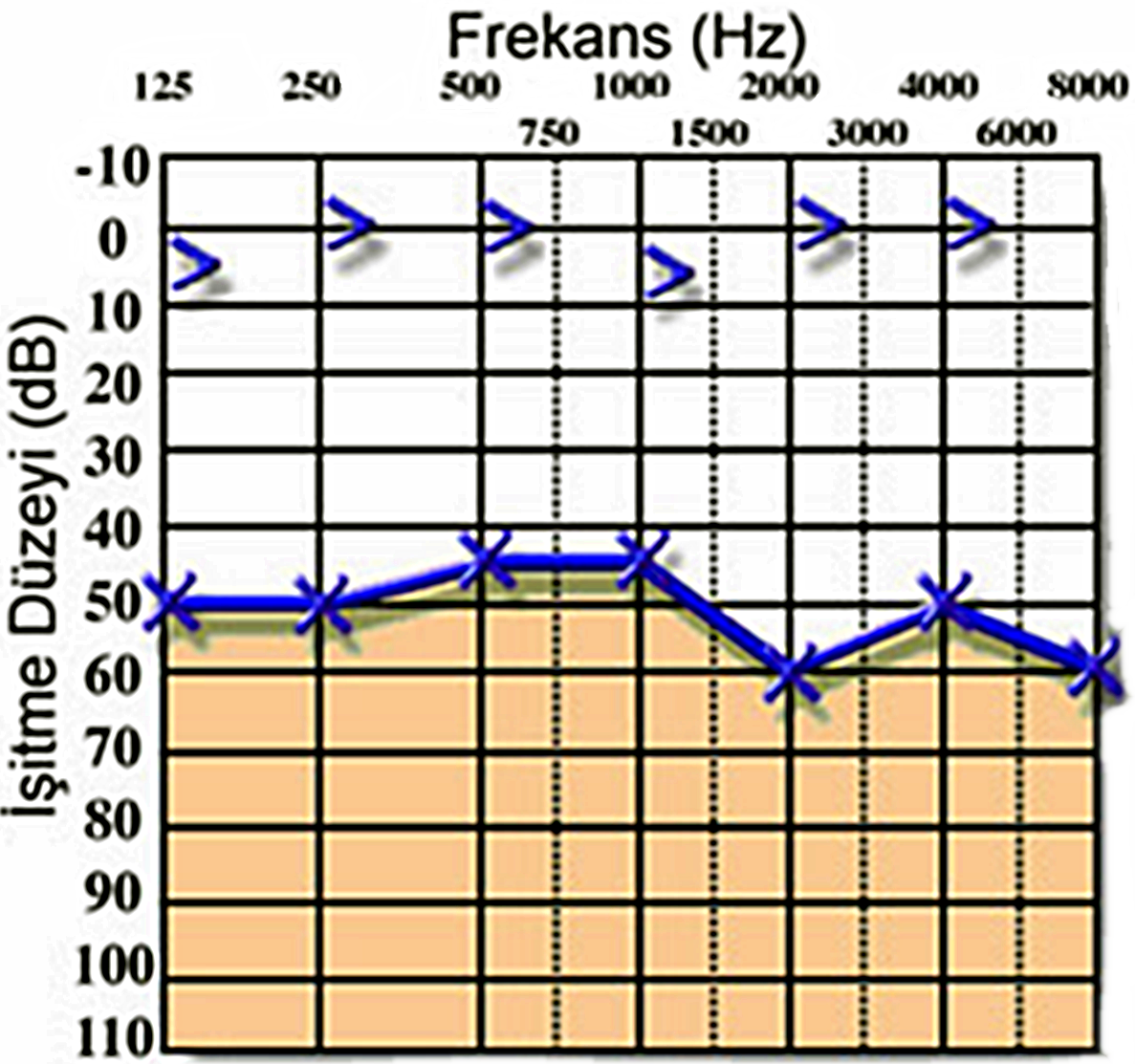 Kemik Yolu
20 dB Altı
air-bone gap var <70dB
Hava Yolu
Kemik Yolu 4.000 Hz Sonra Ölçülmez
İSTANBULUZMAN
TARAMA AMAÇLI ODİMETRİDE YAKLAŞIM
İLETİM YOLU VE FREKANSLAR
Gürültüye bağlı işitme kaybı ‘Sensorinöral Tip’ işitme kaybıdır. 
Hava ve kemik yolu kayıpları hemen hemen çakışıktır. Hava-kemik yolu aralığı (air-bone gap<10 dB) en fazla 10 Db’dir.
İSTANBULUZMAN
SENSORİNÖRAL TİPİ İŞİTME KAYBI – SNİK
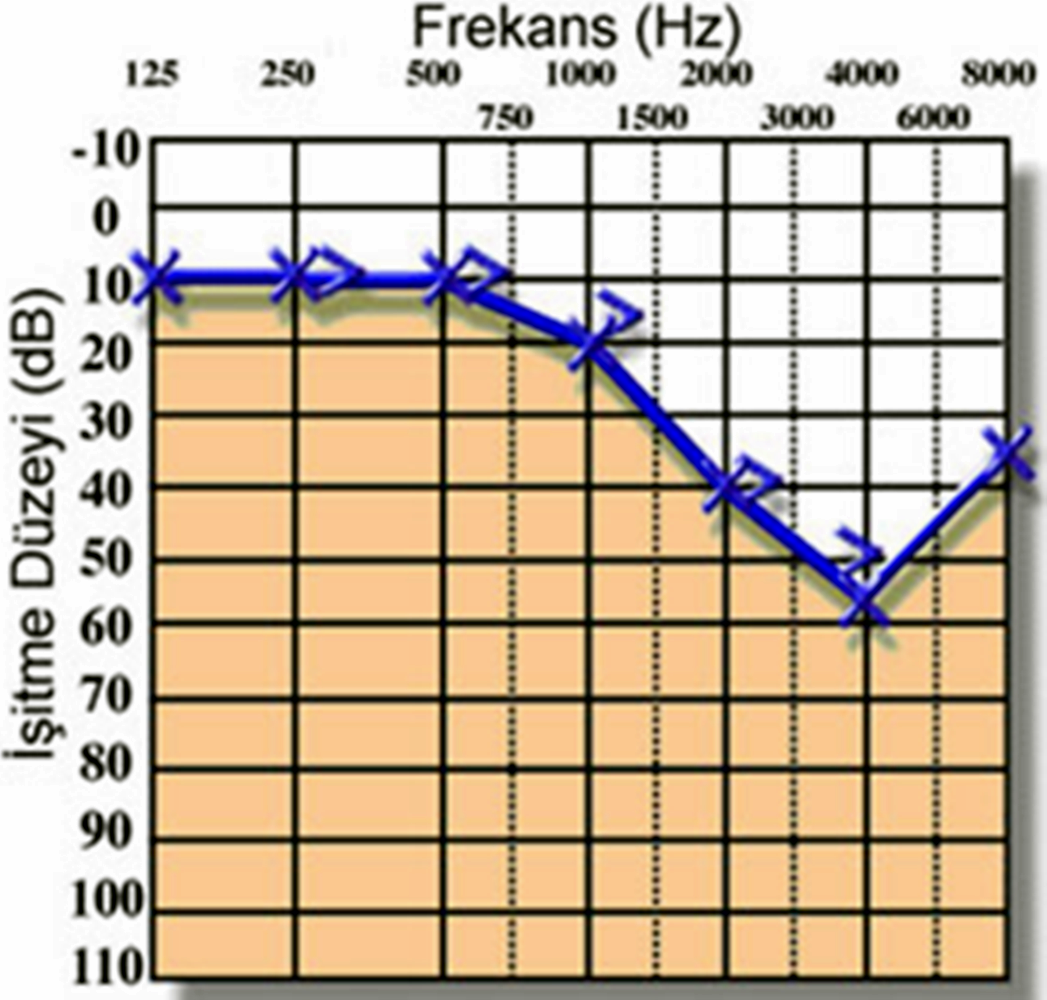 Kayıp 20 dB Olmalı
air-bone gap <10dB
Kemik Yolu
Hava Yolu
4000 Hz’de Çentik
İSTANBULUZMAN
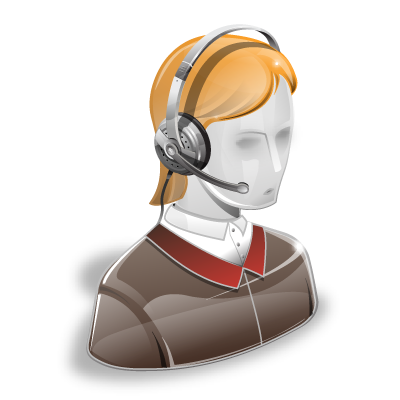 Mesleki İşitme Kayıpları
(Gürültüye Bağlı İşitme Kayıpları)
İSTANBULUZMAN
MESLEKİ İŞİTME KAYIPLARI
TANIM
Şiddetli sesler öncelikle korti organındaki dış ve iç tüylü hücreleri hasara uğratır.

Gürültüye bağlı oluşan, korti organındaki bu kalıcı hasarlar;
«SNİK (Algı) Tipi İşitme Kaybına» neden olur.
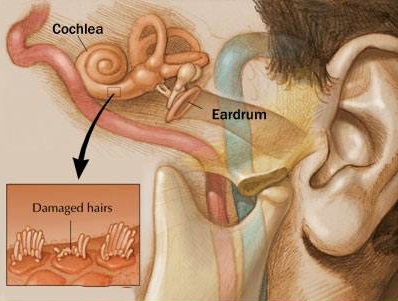 İSTANBULUZMAN
MESLEKİ İŞİTME KAYIPLARI
1
Yüksek ses maruziyeti sonrası 12-24 saat içinde işitme kaybı oluşup geri dönebilir,
2
Ani gelişen maruziyetlerde işitme kaybının olabilmesi için sesin çok yüksek olması gerekir,
3
Bazı durumlarda yoğun uyarı sesleri, bazılarında ise tek bir patlama ile işitme kaybı meydana gelebilir,
4
Çok yüksek  gürültüye kısa bir süre maruz kalan kişilerde geçici algı tipi işitme kaybı görülebilir. Bu etkilenme uzun sürer ise işitme kaybı kalıcı olur,
5
En çok hasar stereosilyalı iç hücreler ve dış sıra hücrelerde meydana gelir. (Bu organ ayrıca vasküler, kimyasal ve metabolik değişikliklere de duyarlıdır)
6
Yüksek frekanslı sesler düşük frekanslı seslerden daha zararlıdır. Ani sesler daha zararlıdır. Kulağın kendini korumasına imkan vermezler,
İSTANBULUZMAN
MESLEKİ İŞİTME KAYIPLARI
7
Gürültülü ortamlarda çalışanlarda her iki kulakta işitme kaybı aynıdır. Yani her iki kulaktaki eşik düzeyleri simetriktir,
8
Gürültünün zararlı etkileri zamanla birikir ve yıllar geçtikçe de artar. Ancak işitme kaybının önemli bir kısmı ilk 5-10 yıl içinde gelişir,
9
Gürültüye maruziyet sonlandığında işitme kaybı stabilleşir (ilerlemez),
10
GBİK çoğunlukla tinnitusla birliktelik gösterir. Tinnitusun olmaması işitme kaybının gürültü ile ilgili olmadığını düşündürmelidir,
11
İnsanların %20’si gürültüye karşı aşırı duyarlıdırlar. Kadınlar yüksek frekanslı seslerden erkeklerden daha çok etkilenirler,
12
İşitme fonksiyonu 40 yaşından sonra daha çabuk bozulabilir,
İSTANBULUZMAN
MESLEKİ İŞİTME KAYIPLARI
13
İç kulağın daha önce geçirdiği hastalıklar; kulak iltihabı ve travmalar etkilenimi arttırır,
14
Daha önce gürültülü bir ortamda bulunmak işitme kaybını hızlandırır,
15
En çok çevredeki gürültüler nedeniyle konuşmaların anlaşılamamasından yakınılır. Sesli harfler sessiz harflerden daha iyi işitilir.
İSTANBULUZMAN
ETKİLENEN FREKANS ARALIĞI (92 dBA)
1000
7000
8000
2000
500
250
4000
İSTANBULUZMAN
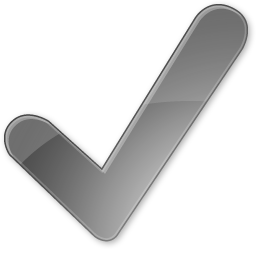 Akut İşitme Kaybı
(Akustik Travma-Sarsıntı)
İSTANBULUZMAN
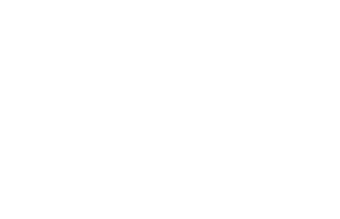 MESLEKİ İŞİTME KAYIPLARI
AKUT İŞİTME KAYBI (AKUSTİK TRAVMA)
Akustik travma 120dBA’den daha yüksek şiddet düzeyindeki sese, kısa bir süre içinde maruz kalma sonucunda meydana gelir. 
Tek ve şiddetli bir gürültüye (patlama gibi), kısa süren bir maruziyet sonucu gelişen, ani ve genellikle ağrılı işitme kaybıdır. 
Korti Organı tahrip olur. Kulak zarı (timpanik zar yırtılır) ve orta kulakta iletim komponentinde hasar oluşabilir. İşitme kaybıyla birlikte vertigo da meydana gelebilir.
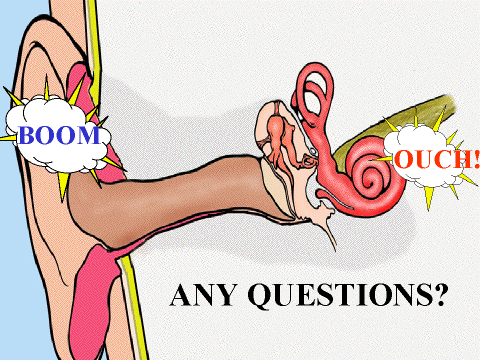 Ezberlenmeli
İSTANBULUZMAN
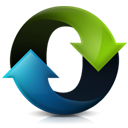 Geçici/Kalıcı İşitme Kaybı
«Kronik İşitme Kayıpları»
İSTANBULUZMAN
GÜRÜLTÜYE BAĞLI İŞİTME KAYIPLARI - GİBİK
TANIM
Kronik işitme kaybı 90dBA üzerindeki gürültüye uzun süre maruz kalma sonucunda ortaya çıkar. 
Klinik olarak kronik gürültünün meydana getirdiği işitme kayıpları 3 grupta toplanır.

Geçici Eşik Yükselmesi (Temporary Threshold Shift-TTS)
Sürekli Eşik Yükselmesi (Permenant Threshold Shift-PTS)
Belirtisiz Eşik Yükselmesi (Asymptomatic Threshold Shift-ATS)
İSTANBULUZMAN
MESLEKİ İŞİTME KAYIPLARI
Geçici Eşik Yükselmesi (Temporary Threshold Shift-TTS)
Gürültünün belli bir sürede ve belirli şiddette kişiyi etkilemesinin ilk sonucu işitme eşiğinin yükselmesidir. 

Eğer kişiyi gürültü yeterli şiddet ve sürede etkilememiş ise, o zaman işitme eşiğindeki değişim giderek normale iner. 
Bu olaya geçici eşik kayması-yükselmesi denir.
İSTANBULUZMAN
MESLEKİ İŞİTME KAYIPLARI
GEÇİCİ EŞİK DÜŞMESİ (Temporary Threshold Shift-TTS)
Orta şiddette gürültüye belli bir süre maruz kalanlarda olur. Gürültünün süresiyle orantılı olarak dakikalar içinde geri dönebileceği gibi, saatlerce veya günlerce de uzayabilir. 
 
Eşik yükselmesi iyi işitilen, özellikle 3000-6000 Hz’i içeren orta frekanslarda belirginleşir. Ses ne kadar şiddetli ise kayıp o oranda artar. Klinikte 4000 çentiği denilen görüntü oluşur. 
 
 Tinnitus, diplakuzi (bir kulakla tek sesi iki ayrı ses şeklinde algılama) gibi işitme semptomları görülür.
İSTANBULUZMAN
GEÇİCİ EŞİK DÜŞMESİ (Temporary Threshold Shift)
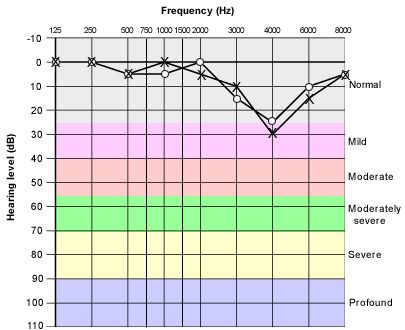 İSTANBULUZMAN
GÜRÜLTÜYE BAĞLI İŞİTME KAYIPLARI
GEÇİCİ İŞİTME KAYIPLARI VE İYİLEŞME SÜRELERİ
Geçici işitme kaybında maruziyetin yaklaşık 10 katı süre dinlenme ile iyileşme sağlanmaktadır.
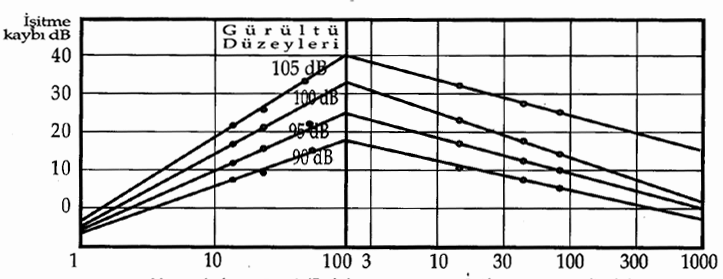 İSTANBULUZMAN
MESLEKİ İŞİTME KAYIPLARI
KALICI EŞİK DÜŞMESİ (Permenant Threshold Shift-PTS)
Gürültüye maruz kalma uzun süre devam ederse, bir süre sonra kaybolan işitme istirahatle de normale dönmez. 
Buna sürekli işitme kaybı-kalıcı eşik kayması-yükselmesi adı verilir. 

Bu kayıp additiftir (katma etkilidir), yani sese maruziyet ne kadar uzarsa, işitme kaybı da o oranda artar.
İSTANBULUZMAN
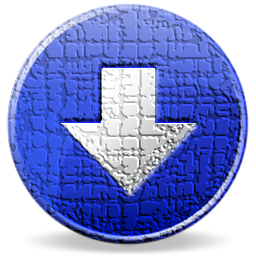 Klinik – Ölçüler
İSTANBULUZMAN
MESLEKİ İŞİTME KAYIPLARI
GÜRÜLTÜNÜN KRONİK ETKİLERİ / 1. DÖNEM
Çalışmanın ilk gününden birinci ayın sonuna kadarki dönemdir. En sıkıntılı dönemdir, 
Kulakta çınlama, dolgunluk hissi, baş ağrısı-dönmesi, yorgunluk görülür,
İlk iş günü akşamı birkaç saat süren yorgunluktan sonra kulak yeniden duymaya başlar,
Birinci ay sonunda yorgunluk devreleri gittikçe uzar,
İSTANBULUZMAN
MESLEKİ İŞİTME KAYIPLARI
GÜRÜLTÜNÜN KRONİK ETKİLERİ / 2. DÖNEM
İlk 1-2 ay içinde ortaya çıkar,
Kulak çınlaması aralıklı olarak oluşur,
Öznel (sübjektif) yakınmalar ortan kalkar,
Bu dönemde iletişimle ilişkili sorunlar olmaz,
Bu dönem gürültü şiddetine ve bireysel yatkınlığa göre yıllarca da sürebilir,
Odyometrik olarak 4000 Hz frekanslarda hafif derecede işitme kaybı olabilir,
İSTANBULUZMAN
MESLEKİ İŞİTME KAYIPLARI
GÜRÜLTÜNÜN KRONİK ETKİLERİ / 3. DÖNEM
Bir önceki dönemin aylarca uzamasıyla olur,
Kişi normal işitmediğini fark eder,
4000 Hz frekanslarda işitme kaybı 80- 85 desibele ulaşır,
Kişi radyo ve TV sesini fazla açar, telefonla görüşmede sıkıntı yaşar,
İSTANBULUZMAN
MESLEKİ İŞİTME KAYIPLARI
GÜRÜLTÜNÜN KRONİK ETKİLERİ / 4. DÖNEM
2-15 yıl içinde ortaya çıkar,
80 dB dolayında bir kayıp, uğultu ve çınlama vardır, 
İşitme kaybı konuşma frekanslarını da tutmuştur,
İSTANBULUZMAN
İşitme Kaybı Ayırıcı Tanı
İSTANBULUZMAN
MESLEKİ İŞİTME KAYIPLARINDA AYIRICI TANI
AYIRICI TANI
Özellikle işitme kaybının asimetrik olması durumunda MR incelemeleri ile ayırıcı tanıya gidilmelidir.

İncelemeler sonucunda gürültüye maruz kalma bulgularına ek olarak başka patolojiler de saptanır ise, işitme kaybını oluşturan etken veya etkenlerin etyolojide ne ölçüde sorumlu olduklarını belirleyebilmek güçleşebilir.
İSTANBULUZMAN
MESLEKİ İŞİTME KAYIPLARINDA AYIRICI TANI
AYIRICI TANI
Benzer odiogramların görüldüğü durumlar;
Kafa travmaları, 
Genetik konjenital veya postnatal koklear anomaliler, 
Nongenetik edinilmiş koklear patolojiler, 
İlaç veya kimyasal maddelerle gelişen ototoksitite,
İSTANBULUZMAN
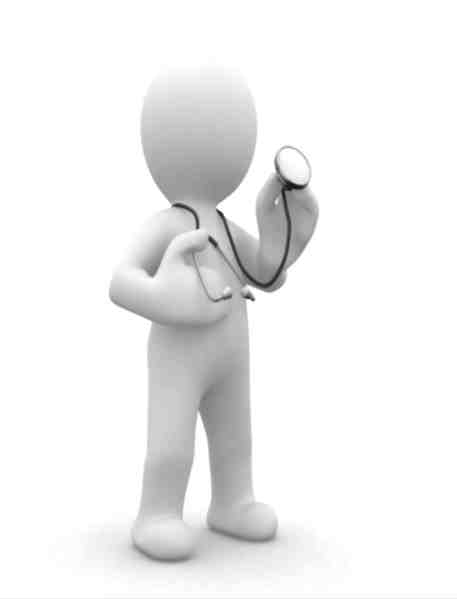 İşitme Kaybında
Tedavi
İSTANBULUZMAN
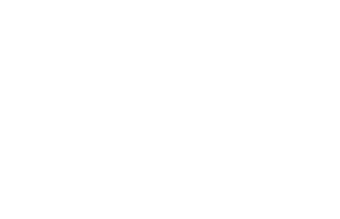 GBİK’DA İŞVEREN SORUMLULUĞU - ÖNERİLER
1
İşçinin bilgilendirilmesi; hekim veya uygun nitelikli diğer bir kişi tarafından işçi kendisi ile ilgili sonuçlar hakkında bilgilendirilmeli,
2
Gürültü maruziyeti sonlandırılmalı (iş değiştirme, rotasyonla çalıştırma vb.),
3
Yapılan risk değerlendirmesi gözden geçirilmeli,
4
Riskleri önlemek veya azaltmak için alınan önlemler gözden geçirilmeli. Çalışanlara gürültünün zararları ile korunma hakkında eğitim verilmeli,
5
Düzenli bir sağlık gözetimi uygulanmalı; Benzer biçimde maruz kalan işçilerin sağlık durumunun gözden geçirilmeli,
6
İş sağlığı uzmanları veya diğer uygun nitelikli kişilerin veya yetkili makamın önerileri dikkate alınmalı,
İşveren Sorumlulukları
İSTANBULUZMAN
GÜRÜLTÜYE BAĞLI İŞİTME KAYBINDA TEDAVİ
MEDİKAL
Vitamin A, Nikotinik asit, vitamin B₁, hidroklorik papaverin, nilidrin, tioktik asit ve klorpromazin gibi maddelerin de bir miktar iyileştirici etkileri olduğu düşünülmektedir.

Adenosin trifosfat (ATP), efedrin, gingko-biloba türevleri ve amino-oksiasetik asit’inde iyileştirici etkileri olduğu bildirilmiştir.
İSTANBULUZMAN
GÜRÜLTÜYE BAĞLI İŞİTME KAYBINDA TEDAVİ
Kabuledilebilir  Gürültü Düzeyi
«Kişinin sessiz bir ortamda 1,5 metreden günlük konuşmaları anlamakta güçlük çekmeye başladığı sınırdır. Bu sınır 500, 1000, 2000 Hz frekanslarda ortalama 25 dB(A) değerine karşılık gelmektedir. »
İSTANBULUZMAN
MESLEKİ İŞİTME KAYIPLARI
İSTANBULUZMAN
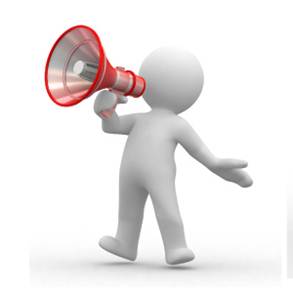 İşitme Kaybında 
Maluliyet ve Özürlülük Hesabı
İSTANBULUZMAN
MESLEKİ İŞİTME KAYIPLARI
ZAMAN AĞIRLIKLI ORTALAMA SES DÜZEYİ
Gürültülü ortamlarda çalışan kişilerde GBİK gelişme riski çeşitli çalışmalardan elde edilen sonuçlara dayanarak hesaplanabilir. Bu hesaplamalarda temel alınan; 
«Zaman ağırlıklı ortalama ses düzeyidir.»


Zaman ağırlıklı ortalama ses düzeyi; 
«Günde 8 saat süre ile sürekli olarak ortamda bulunulması durumunda maruz kalınan gürültü düzeyidir.»
İSTANBULUZMAN
İŞİTME KAYBINDA MALULİYET HESAPLAMASI
İSTANBULUZMAN
İŞİTME KAYBINDA ÖZÜRLÜLÜK ORANI
İSTANBULUZMAN
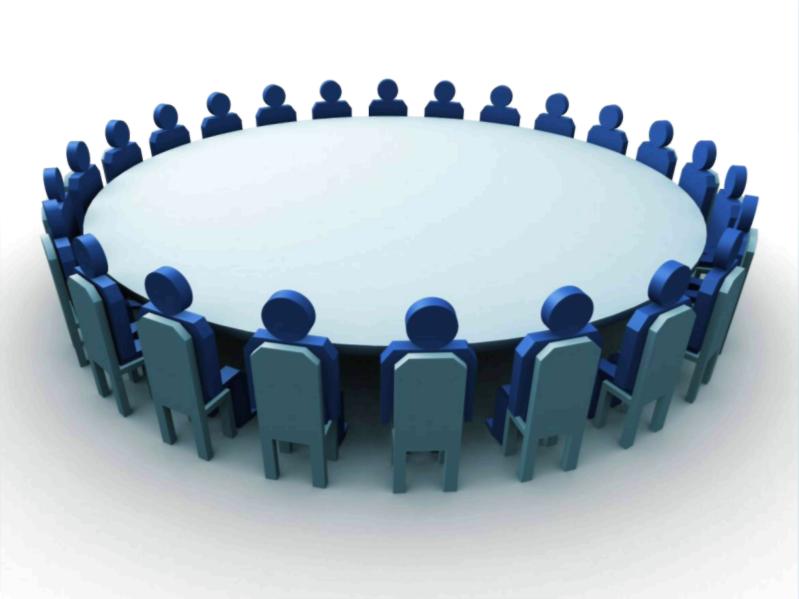 Teşekkür Ederim
İSTANBULUZMAN